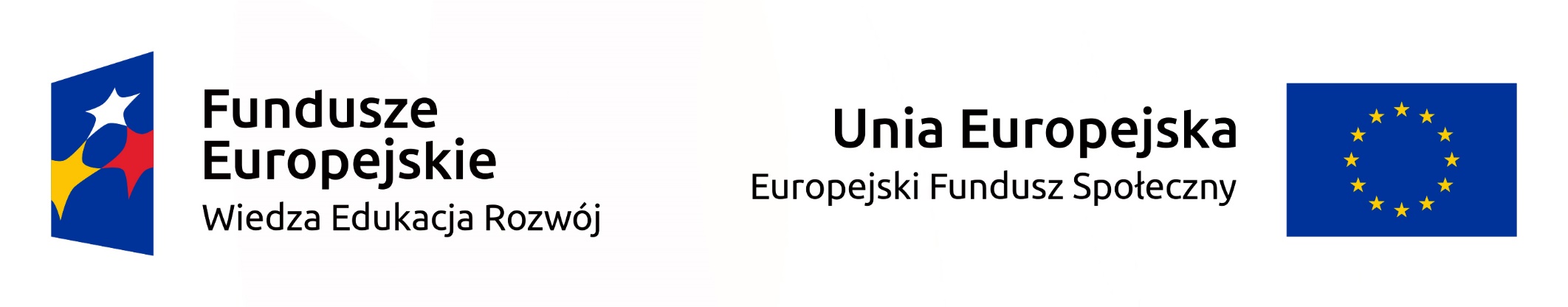 Program rozwoju kompetencji kierunku Transport na Wydziale Maszyn Roboczych i Transportu Politechniki Poznańskiej
Zad. 7: Zajęcia cykliczne realizowane wspólnie z pracodawcami, praktykami i ekspertami
Projekt współfinansowany ze środków Unii Europejskiej w ramach
Priorytetu III. Szkolnictwo wyższe dla gospodarki i rozwoju,
Działania 3.1 Programu Operacyjnego Wiedza Edukacja Rozwój
Logistyka w branży farmaceutycznej
Politechnika Poznańska, 26.03.2018 r.
Plan spotkania
Kilka słów wstępu….czyli dlaczego się spotykamy?

Rynek farmaceutyczny w liczbach

Specyfika branży w kontekście uregulowań prawnych

Struktura dystrybucji

Magazynowanie

Transport

Specyfika dystrybucji

Dyskusja
3
Logistyka w branży farmaceutycznej, Politechnika Poznańska, 26.03.2018 r.
Grupa NEUCA
Zapewniamy lepszą przyszłość wszystkim niezależnym aptekom w Polsce
Jak leki trafiają do aptek?

Wejdź do gry i wypełnij misję dostarczenia leku do farmaceuty!
4
Logistyka w branży farmaceutycznej, Politechnika Poznańska, 26.03.2018 r.
Rynek farmaceutyczny w liczbach
Dane IQVIA i PEX PharmaSequence za 2017 r.
38,3 mld PLN
18,40 PLN
Wartość rynku w cenach detalicznych w 2017r.
Przeciętna cena detaliczna produktu .
>16,5 tys.
ok.32 mld PLN
Liczba aptek
Wartość rynku aptecznego
+ 4,9%
> 500
Dynamika rynku
Liczba hurtowni farmaceutycznych
5
Logistyka w branży farmaceutycznej, Politechnika Poznańska, 26.03.2018 r.
Specyfika prawna
Uregulowane otoczenie
Rynek koncesjonowany – zezwolenia na prowadzenie działalności
Produkt koncesjonowany – zezwolenia na dopuszczenie do obrotu
Asortyment: leki, wyroby medyczne, środki spożywcze, kosmetyki
Refundacja
Jednokierunkowy przepływ towarów, uregulowana struktura dystrybucji
Branżowe systemy jakości: GMP, GDP
Monitorowanie obrotu, serializacja
Nadzór urzędowy: MZ, Inspekcja Farmaceutyczna, URPL, Sanepid
6
Logistyka w branży farmaceutycznej, Politechnika Poznańska, 26.03.2018 r.
Struktura dystrybucji
Jednokierunkowy łańcuch dostaw
Podmiot odpowiedzialny
Hurtownia farmaceutyczna
Apteka
Pacjent
Wytwórca
Rejestracja
Badania
Monitorowanie bezpieczeństwa
Producencka
Pełnoprofilowa
Usługi logistyczne
Usługi transportowe
Ogólnodostępna
Szpitalna
Punkt apteczny
Konsument?
7
Logistyka w branży farmaceutycznej, Politechnika Poznańska, 26.03.2018 r.
MagazynowanieCechy charakterystyczne procesu
Specyfika i zasady
Struktura magazynu Hurtowni Farmaceutycznej
Procesy regulowane Systemem Zapewnienia Jakości
Ścisła kontrola na wejściu
Dokumentacja procesów
Rozdział asortymentu, serii, stref
Monitoring warunków
FEFO
Kontrola na wyjściu
Wydzielony strumień zwrotów
Kwalifikacja urządzeń i systemów
Automatyzacja
Ciągłe szkolenia

Nadrzędny cel:

Sprawna realizacja zamówień

Zapewnienie jakości produktu i procesu
Komora
przyjęć
Magazyn główny
Komora ekspedycyjna
Składowanie
Migracja między obszarami
Kompletacja
Pakowanie
Kontrola transportu
Rozładunek
Kontrola dostawy z dokumentacją
Przyjęcie dostawy
Kontrola transportu
Załadunek
Przekazanie dokumentacji
8
Logistyka w branży farmaceutycznej, Politechnika Poznańska, 26.03.2018 r.
TransportCechy charakterystyczne procesu
Specyfika i zasady
Struktura transportu farmaceutycznego
Dostawa „od drzwi do drzwi”
Dokumentacja
Tracking
Dostawa wyłącznie w miejsce wskazane w dokumentacji
Dostawa do rąk własnych
Monitoring warunków
Lodówki mobilne
Kwalifikacja
Zabezpieczenia
Specjalistyczne szkolenia kierowców
Wymogi sanitarne

Nadrzędny cel:

Czas realizacji dostawy

Zapewnienie bezpieczeństwa produktu
Transport
ciężki
Infrastruktura przeładunkowa
Transport lokalny
Komory przeładunkowe
Dostawy producenckie
Wahadła między magazynowe
Kurierzy
9
Logistyka w branży farmaceutycznej, Politechnika Poznańska, 26.03.2018 r.
Specyfika dystrybucji
Branża healthcare czy consumer health?
Szybka i sprawna realizacja zamówień
Tracking i seria
Małe opakowania
Kontrolora warunków
Produkty szczególne
Zapewnienie jakości dystrybucji – szczególny charakter produktów
3
4
2
5
Zapobieganie fałszerstwom
Częstotliwość dostaw
1
6
10
Logistyka w branży farmaceutycznej, Politechnika Poznańska, 26.03.2018 r.
Specyfika dystrybucjiCzęstotliwość dostaw
Szerokość oferty asortymentowej
> 10.000 zarejestrowanych produktów leczniczych w PL
> 2.000 leków centralnie zarejestrowanych w UE
> 3.500 leków dopuszczonych w procedurze IR
Środki spożywcze
Wyroby medyczne
Kosmetyki



Niskie marże
3/4 produktów refundowanych z marżą hurtową <2,60 PLN



Ograniczone możliwości magazynowania w aptekach
Średni miesięczny obrót apteki: 178 tys. PLN
Dostawy 2x dziennie
Dostawy 6 dni w tygodniu
Obrót gotówkowy, kredyty kupieckie
Konsekwencje braków, pomyłek, reklamacji
11
Logistyka w branży farmaceutycznej, Politechnika Poznańska, 26.03.2018 r.
Specyfika dystrybucjiKontrola warunków
3 zakresy temperaturowe przechowywania: 2-8oC, 8-15oC, 15-25oC
Monitoring
Systemy ciągłego monitoringu warunków temperatury i wilgotności
Systemy alarmowe
Weryfikacja i działania awaryjne
Weryfikacja warunków na każdym punkcie kontrolnym – przekazania towaru
Procedury kwarantanny i decyzyjności w przypadku wystąpienia odchyleń
Urządzenia
Kwalifikowane lodówki stacjonarne, urządzenia chłodnicze, lodówki mobilne, skrzynie ładunkowe
System rotacji wkładów chłodzących
Cykliczna kalibracja urządzeń pomiarowych
12
Logistyka w branży farmaceutycznej, Politechnika Poznańska, 26.03.2018 r.
Specyfika dystrybucjiMałe opakowania – cenne informacje
Wrażliwość na uszkodzenia
Produkty delikatne, wrażliwe na uszkodzenia
Zróżnicowana masa i wymiary
Produkty szklane, ciecze, aerozole pod ciśnieniem
Transport w pionie
Środki zabezpieczające na czas transportu
Kwalifikowane opakowania transportowe
Nośnik informacji
EAN
Numer serii
Data ważności
Warunki przechowywania
Identyfikacja produktu – istotne z puntu widzenia bezpieczeństwa pacjenta
Opakowanie i ulotka – określony prawem druk informacyjny z instrukcjami stosowania
13
Logistyka w branży farmaceutycznej, Politechnika Poznańska, 26.03.2018 r.
Specyfika dystrybucjiTracking i seria
Serializacja
Śledzenie
Nadzór
Produkcja w seriach



Badanie serii



Znakowanie serii
Zapewnienie spójności



Kontrola na wejściu/wyjściu


Badanie reklamacji i niezgodności serii, komunikacja zwrotna
Analizy dystrybucji


Wycofywanie z rynku


Zapobieganie fałszerstwom
14
Logistyka w branży farmaceutycznej, Politechnika Poznańska, 26.03.2018 r.
Specyfika dystrybucjiProdukty szczególne
Produkty „zimnego łańcucha” dostaw
Kwalifikowane urządzenia do przechowywania i monitorowania warunków
Ograniczenie czasu operacji

Środki kontrolowane
Kwalifikowane urządzenia zabezpieczające przed kradzieżą; postępowanie w przypadku kradzieży 
Szczególny nadzór podczas przekazania towaru

Produkty niebezpieczne (ADR)
Wydzielone magazynowanie, zabezpieczenia na czas transportu
Szkolenia i procedury awaryjne w przypadku skażenia

Produkty cytostatyczne
Wydzielone magazynowanie
Szkolenia i procedury awaryjne w przypadku skażenia

Produkty drogie i/lub wrażliwe
Zabezpieczenia przed kradzieżą i uszkodzeniami
Ubezpieczenia
15
Logistyka w branży farmaceutycznej, Politechnika Poznańska, 26.03.2018 r.
Specyfika dystrybucjiZapobieganie fałszerstwom
Wartość światowego handlu lekami sfałszowanymi szacowana jest na 75 mld $
Nadrzędny cel zapewnienia jakości na etapie dystrybucji: zapobieganie wprowadzeniu leków sfałszowanych do legalnego łańcucha dystrybucji
Mechanizmy zabezpieczające:
Produkt sfałszowany:
Fałszywa tożsamość
Fałszywe pochodzenie
Fałszywa historia 
Utrata śledzenia = produkt podejrzany o sfałszowanie
Systemy Jakości
Serializacja
Tracking
Plombowanie opakowań
Zabezpieczenia magazynowania
Zabezpieczenia transportu
16
Logistyka w branży farmaceutycznej, Politechnika Poznańska, 26.03.2018 r.
Dziękujemy za poświęcony nam czas
Zespół NEUCA
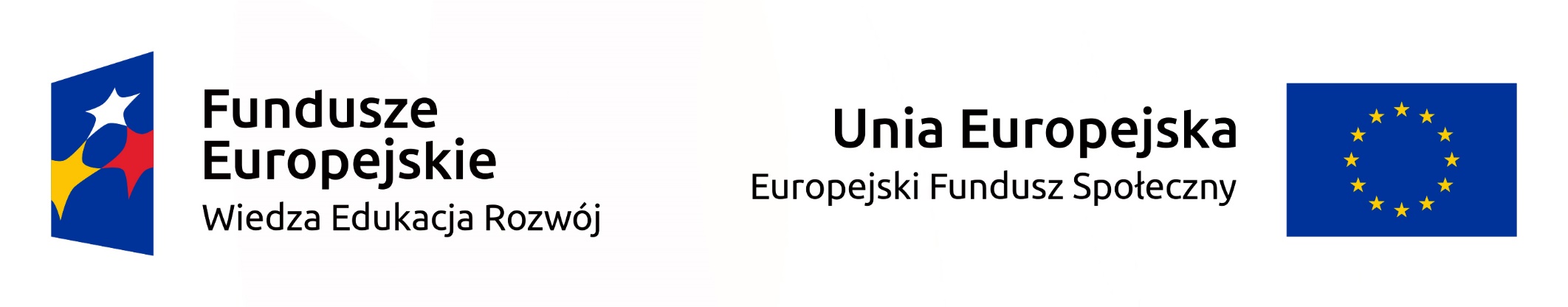 Program rozwoju kompetencji kierunku Transport na Wydziale Maszyn Roboczych i Transportu Politechniki Poznańskiej
Zad. 7: Zajęcia cykliczne realizowane wspólnie z pracodawcami, praktykami i ekspertami
Projekt współfinansowany ze środków Unii Europejskiej w ramach
Priorytetu III. Szkolnictwo wyższe dla gospodarki i rozwoju,
Działania 3.1 Programu Operacyjnego Wiedza Edukacja Rozwój